«Комнатные растения»
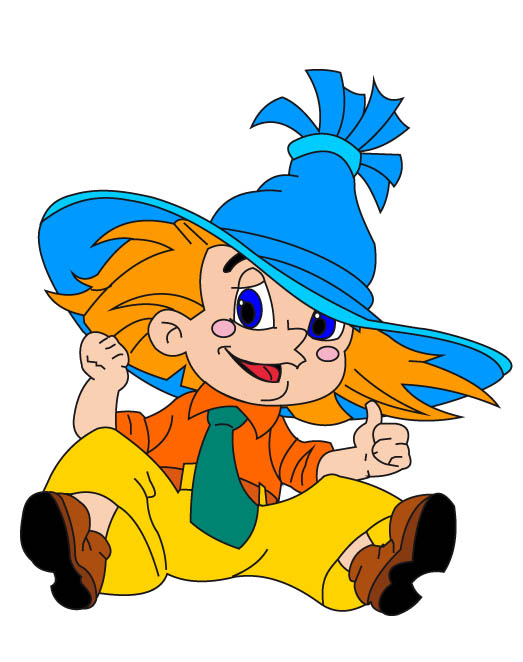 Федосейкина 
Екатерина Александровна
воспитатель МБДОУ № 438 г.о.Самара
Бегония и традисканция
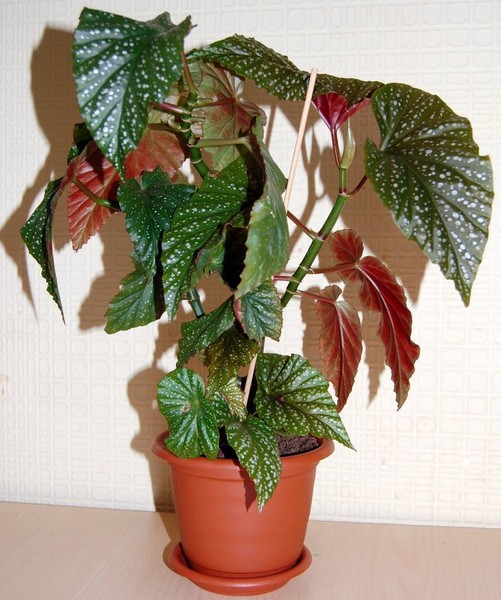 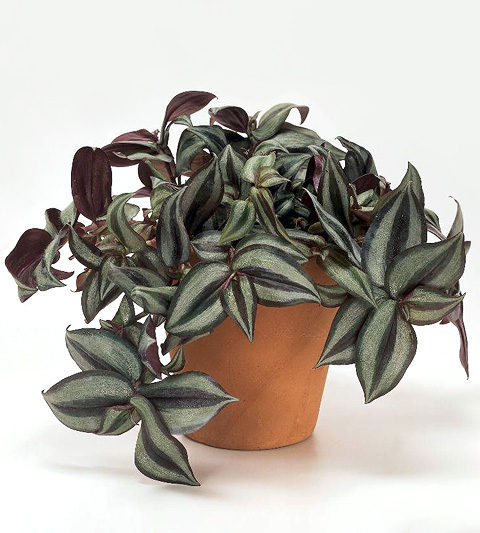 «Найди растение по названию»
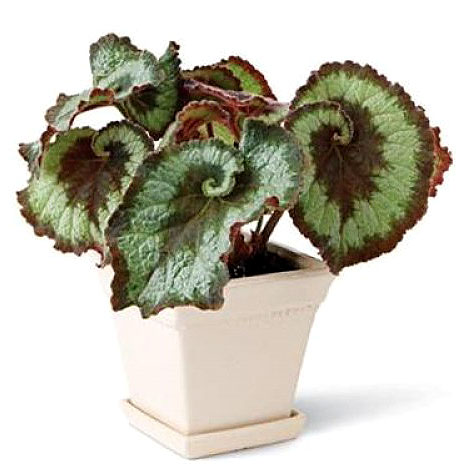 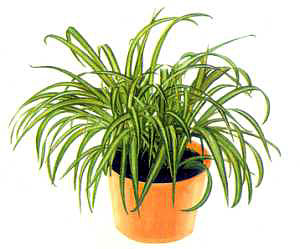 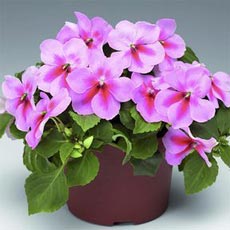 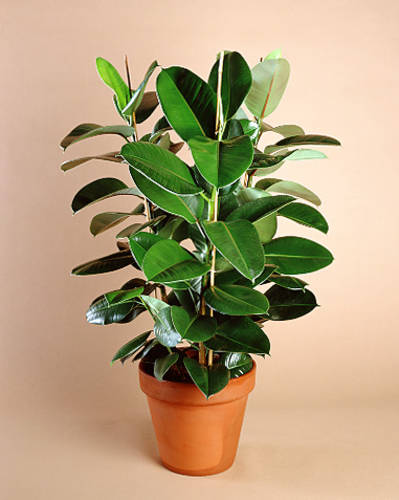 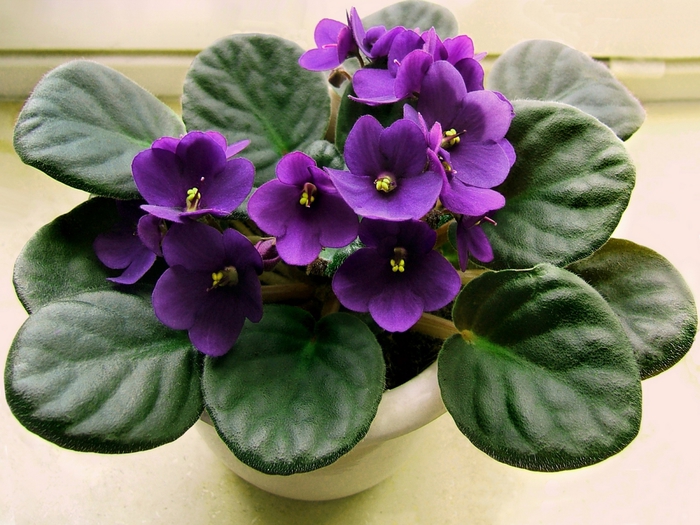 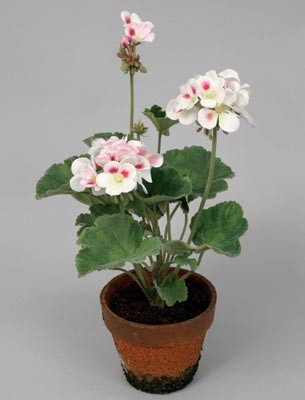 Загадки
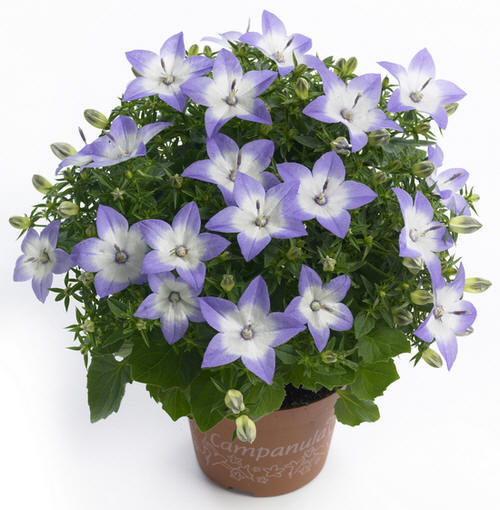 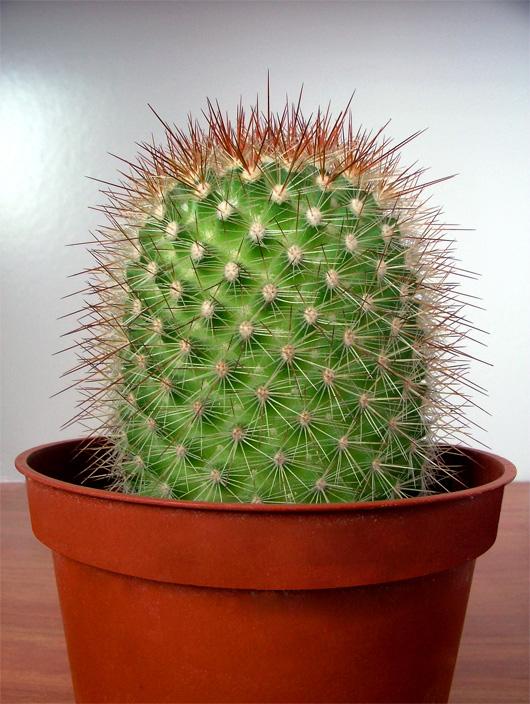 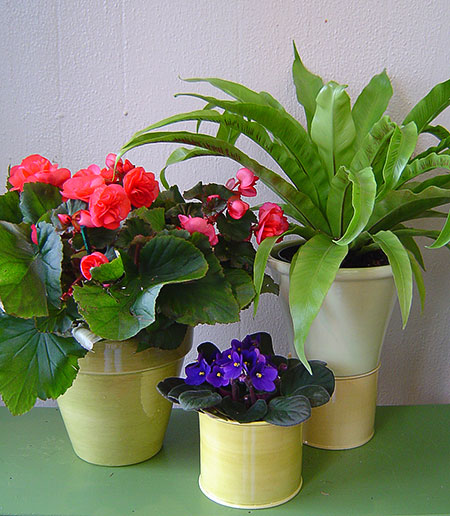 «Покажи  и назови части растения»
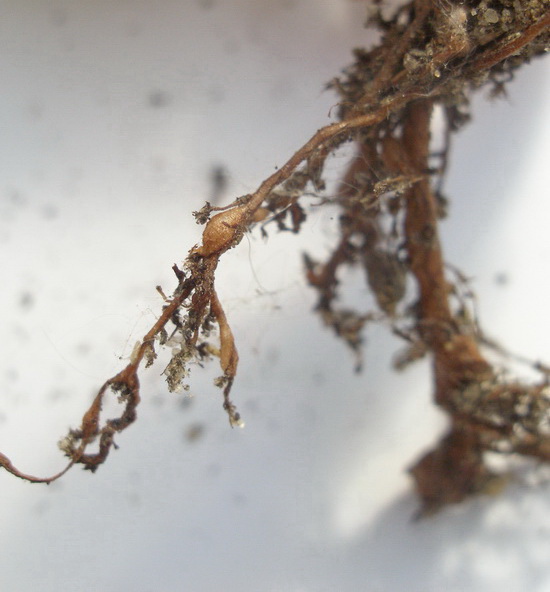 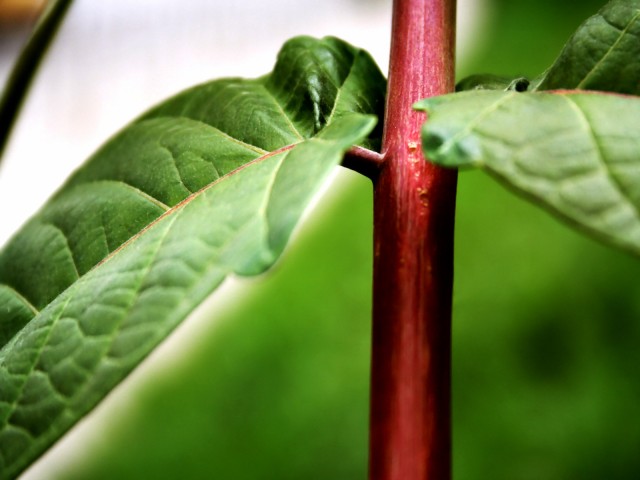 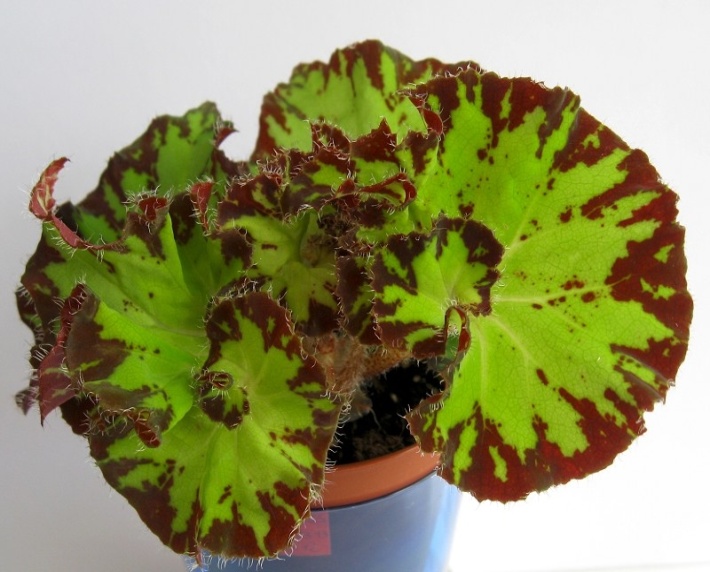 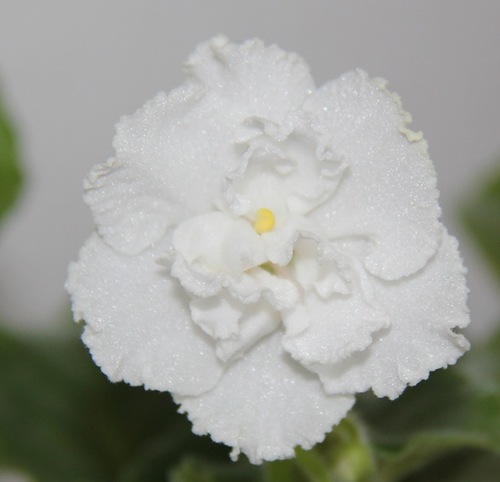